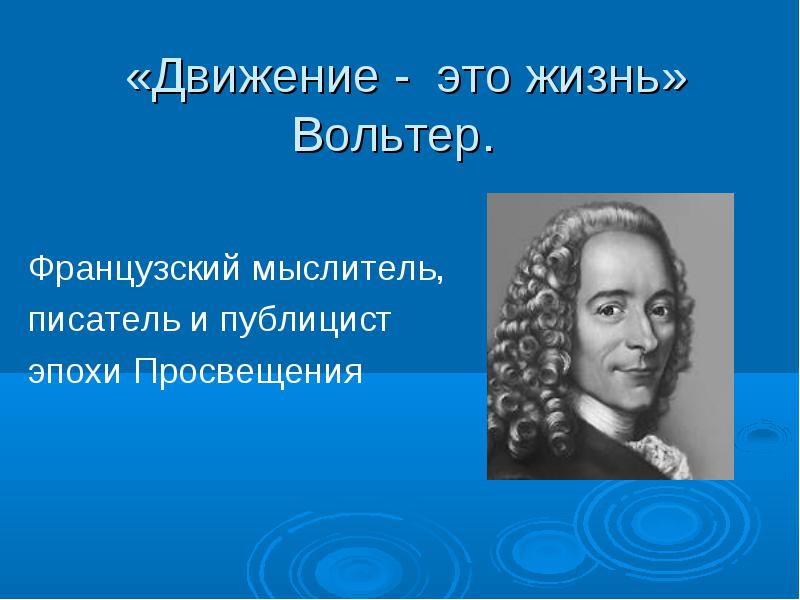 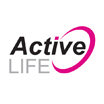 Косметическая линия ACTIVE LIFE
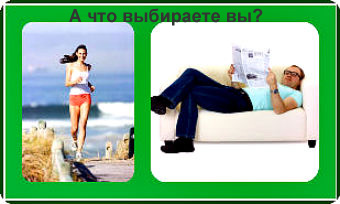 Косметика для активных людей!
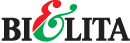 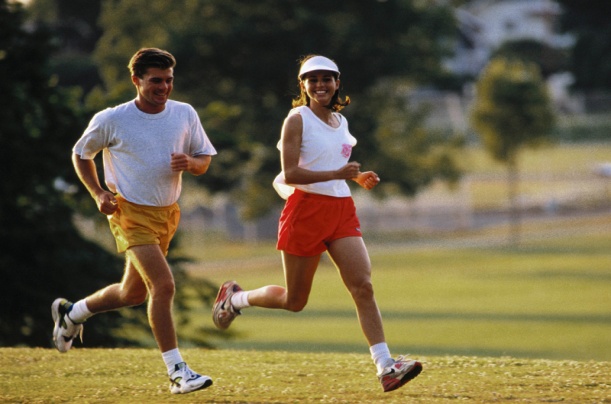 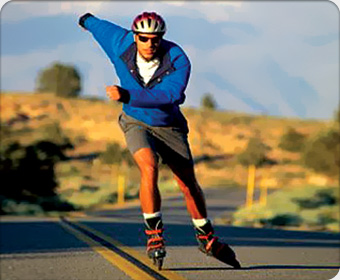 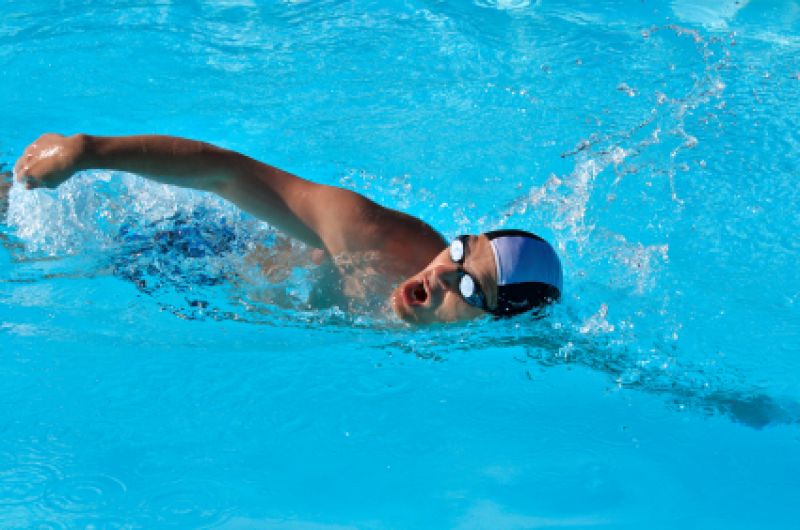 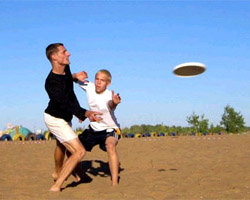 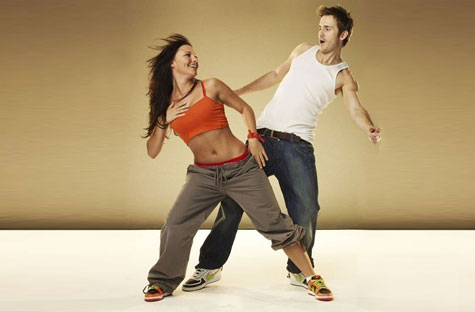 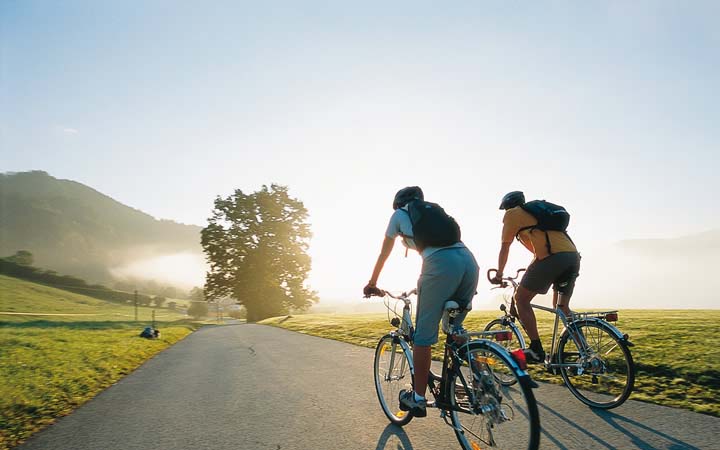 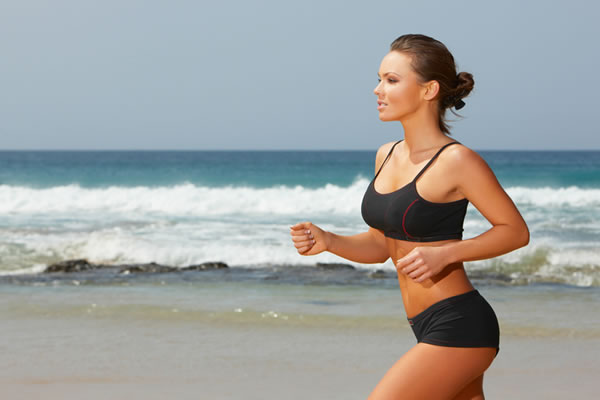 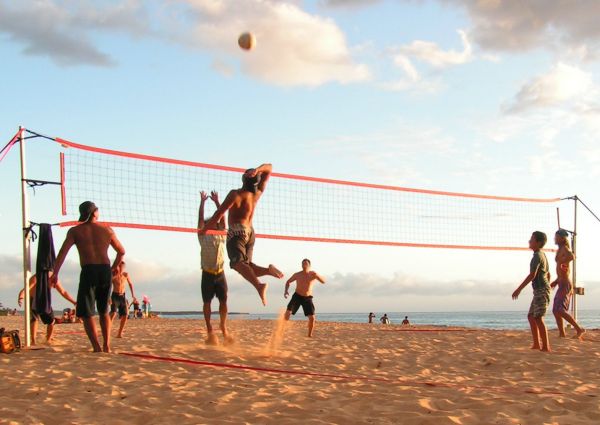 АКТИВНАЯ ЖИЗНЬ – ЖИВЫЕ ЭМОЦИИ
 Активный образ жизни, занятия спортом помогут оставаться в хорошей спортивной форме и надолго сохранить молодость, здоровье и красоту. Пешие и вело прогулки, занятия танцами, активные игры на свежем воздухе, плавание, бег – все это приносит нам удовольствие, но в тоже время увеличивает физические нагрузки и заставляет наш организм работать в активном режиме.

Что хочется в первую очередь сделать после активного отдыха и занятия спортом? 

Мужской половине человечества – принять душ, освежиться и взбодриться. 
Женской половине – принять душ, освежиться, снять следы усталости, расслабиться и позаботиться о своей коже – увлажнить и укрепить ее.
 Препараты  линии «ACTIVE LIFE» созданы с учетом потребностей мужчин и женщин.
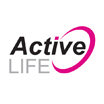 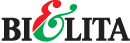 Гель для мытья тела и волос                                                                     для него Волна свежести 250 мл
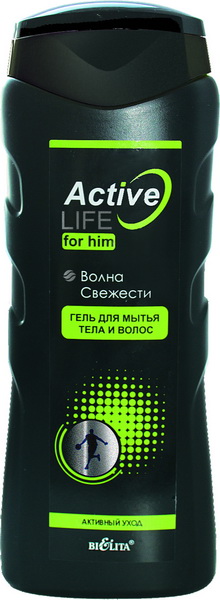 Гель отлично очищает волосы и тело после активного отдыха и занятия спортом. Бодрит, восстанавливает силы. Содержит 24-х часовой увлажняющий комплекс HYDROVITON. Обладает мощным освежающим, дезодорирующим эффектом. Убирает запах хлора после посещения бассейна.  Подходит для частого применения. Имеет нейтральный pH.Удобная форма и небольшой объем флакона – дополнительное преимущество данного препарата.
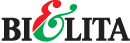 Гель для мытья тела и волос                                                                     для него АКТИВНЫЙ УХОДЗаряд энергии250 мл
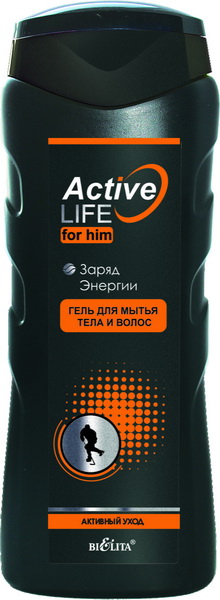 Гель отлично очищает тело и волосы после активного отдыха и занятия спортом. Бодрит, восстанавливает силы.
АКТИВНЫЕ КОМПОНЕНТЫ:
Комплекс аминокислот глицин+таурин – универсальный источник бодрости, помогает восстановить силы для получения нового заряда энергии. Экстракт корня имбиря – обладает антиоксидантным действием, восстанавливает энергетический баланс кожи.
Нейтральный для кожи pH. Подходит для частого применения.
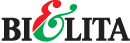 Гель для мытья тела и волос                                                                     для него АКТИВНЫЙ УХОДМорской бриз250 мл
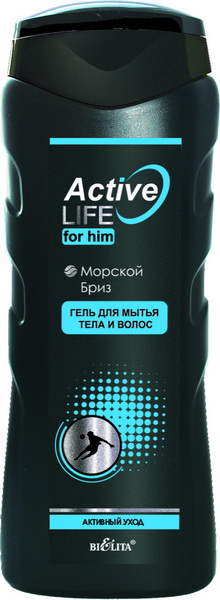 Гель отлично очищает тело и волосы после активного отдыха и занятия спортом. Бодрит, восстанавливает силы, освежает.
АКТИВНЫЕ КОМПОНЕНТЫ:
Растительный Detox-комплекс (Хи Ши Ву, Вереск, Можжевельник, Японский абрикос) усиливает микроциркуляцию, способствует выведению токсинов.
Ментол – охлаждает и успокаивает кожу, снимает усталость.
Нейтральный для кожи pH. Подходит для частого применения.
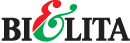 Гель для душа                                                      
  для нее
 Свежесть и Релакс
250 мл

Гель для душа тщательно и бережно очищает кожу, обладает дезодорирующим эффектом. Благодаря ультрамягкой формуле гель можно использовать для мытья волос. Убирает запах хлора после посещения бассейна. Подходит для частого применения. Нейтральный pH. Комплекс HYDROVITION – 24-х часовой увлажняющий комплекс, поддерживает натуральный уровень увлажненности кожи. Масло БЕРГАМОТА и экстракт ГИБИСКУСА  – питают кожу, придают тонкий свежий аромат, помогают расслабиться после активного отдыха и занятия спортом. 
Удобная форма и небольшой объем флакона, возможность вымыть волосы и тело  – играет важную роль при выборе препарата.
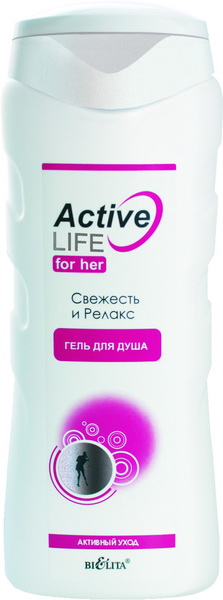 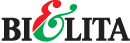 Гель для душа                                                        для нееSlim эффект250 мл
Гель для душа тщательно и бережно очищает кожу, освежает и дезодорирует.
Активный комплекс Bio-Bustyl ™ стимулирует клеточное дыхание и выработку коллагена, повышая тонус и упругость кожи. Экстракт зеленого кофе оказывает лимфодренажное действие, ускоряет обмен веществ и способствует похудению.
Благодаря ультрамягкой формуле гель можно использовать для мытья волос.
Нейтральный для кожи pH. Подходит для частого применения.
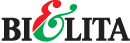 Гель для душа                                                        для нееУпругость и Рельеф250 мл
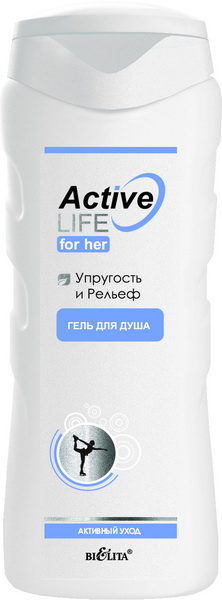 Гель тщательно очищает кожу, дарит ощущение свежести и комфорта.
СПА комплекс на основе морских водорослей (фукус, ламинария, саргассум) и соль Мёртвого Моря оказывают моделирующее действие: укрепляют ткани и выравнивают рельеф кожи, делая её более упругой и подтянутой. L-аргинин – универсальный источник бодрости, помогает восстановить силы для получения нового заряда энергии.
Благодаря ультрамягкой формуле гель можно использовать для мытья волос.
Нейтральный для кожи pH. Подходит для частого применения.
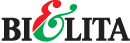 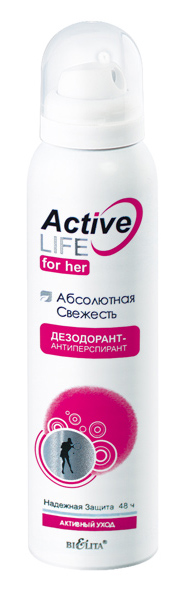 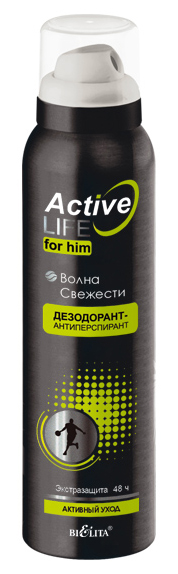 Дезодорант-антиперспирант                                                                     150 млдля него Волна свежести ЭкстраЗащита 48 ч Дезодорант-антиперспирант  с бодрящим и энергичным свежим ароматом для современных активных мужчин. Эффективно контролирует потоотделение. Обеспечивает высокий уровень защиты от пота и неприятных запахов в течение 48 часов. Не содержит спирта.
Дезодорант-антиперспирант                                                                     150 мл
для нее
 
Абсолютная свежесть
  Надежная Защита
48 ч
 Дезодорант-антиперспирант  со свежим женственным ароматом для активной жизни поможет почувствовать себя защищенной в любой ситуации. Контролирует потоотделение. Обеспечивает надежный уровень защиты от пота и неприятных запахов в течение 48 часов. Не содержит спирта.
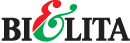 Крем  для тела                                                                                     
         для нее 
 Увлажнение и Релакс
100 мл

 
Крем для тела нежно ухаживает за кожей и помогает снять напряжение после активного отдыха и занятия спортом. Быстро впитывается, создает приятное ощущение свежести. 
HYDROVITON – глубоко увлажняет, восстанавливает гидролипидный баланс кожи.
POLYLIFT  – повышает упругость и эластичность кожи, укрепляет и подтягивает ее.
Масло ЖОЖОБА и масло БЕРГАМОТА – питают, смягчают кожу, придают ей мягкость и бархатистость. 
Маленький объем крема позволяет брать его везде и всюду и при любой возможности заботиться о коже тела.
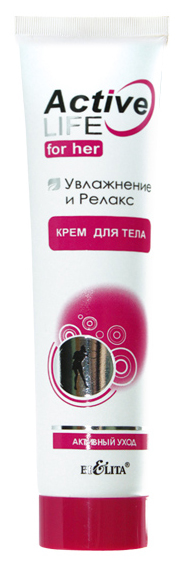 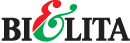 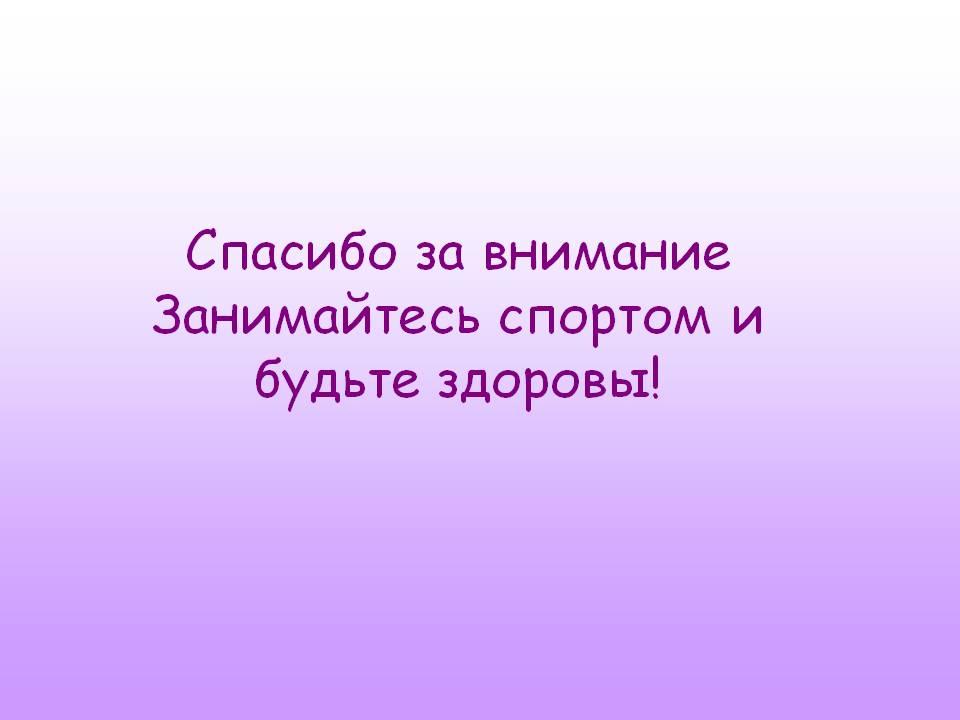 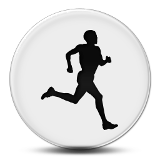 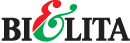